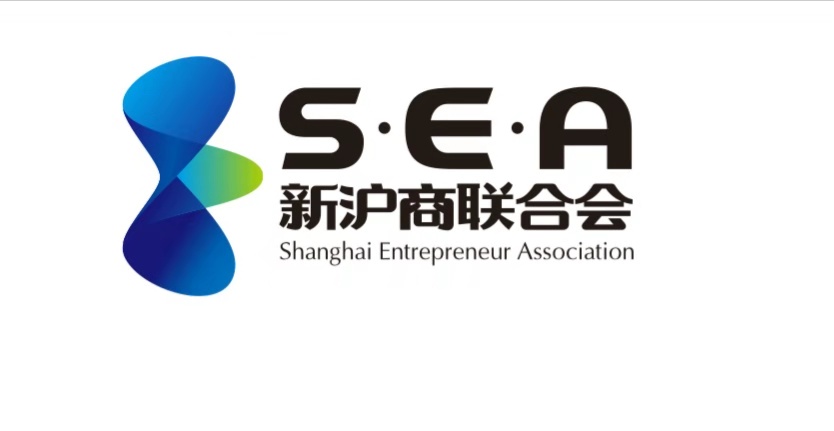 上海新沪商联合会

入会申请
企业名：
申请者：
上海新沪商联合会入会申请表
入 会 须 知
一、 入会资料
  1. 营业执照扫描件（加盖公章）
  2. 最近一期财务年报
  3. 个人身份证复印件
  4. 个人正面电子商务照片、个人简介
  5. 企业电子照片、LOGO源文件、企业简介
  6. 入会申请表
二、 入会审核流程
  1. 提交入会资料
  2. 审核入会申请，走访申请单位，了解实际情况
  3. 回复审批结果
  4. 缴纳会费
  5. 颁发会员证书
三、 会费标准






四、 会员退会说明
  1. 会员可自愿加入和自由退出商会；
  2. 会员如超过一年无故不缴纳会费，可视为自动退会；
  3. 会员严重违反本会章程及会员公约的，予以除名。
五、会员公约
  1. 尊重规则，坚守商业活动的原则和底线，做商业文明的倡导者和践行者
  2. 诚信为本，不弄虚作假、编造企业信息和个人身份
  3. 恪守承诺，言而有信，不欺骗、欺诈、诋毁其他会员
  4. 兼容并包，求同存异、包容不同会员的个性差异
  5. 相互学习，交流共进，善于发现其他会员的优点
  6. 互帮互助，相互支持，促进共同发展
  7. 修身齐家，兼济天下，做对世界、国家、社会有益的企业公民
  8. 传播正能量，分享真知灼见，打造理性、建设性的会员交流平台
会 员 权 益
一、会员权益内容

拓展人脉：帮助会员拓展人脉的高度和广度，借助新沪商会员互动平台和多种形式的线上线下活动，缔结真实人际关系。

链接商机：链接商会会员之间和商会外部资源，帮助会员发现商机，促进会员之间、会员与国内外其他机构之间的业务合作。

信息共享：打通与政府、国内其他商协会、海外组织的信息沟通管道，与会员共享最新的财政、产业、法律等方面的信息。

政企沟通：充当政府和企业的沟通桥梁，反馈会员企业发展面临的问题和困难，向政府有关部门提出政策性建议。组织会员企业走进长三角地市及其他重点城市，与当地政府及重点企业沟通交流。

产融对接：根据会员企业发展需要，整合银行、投行、基金等各类金融资源，协助企业融资，解决发展过程中面临的资金问题。

海外交流:积极联络驻沪领馆、海外商会，组织各种形式的海外考察、调研，与国外政府、企业、机构进行交流互动，帮助会员企业开拓海外市场。

交流联谊：组织各种形式的文化体育活动，增加会员之间的相互了解，促进交流合作，感受新沪商的家文化。

培训分享：通过与商学院、政府部门、著名企业家、经济学家、投资家、国际关系专家的合作，与会员分享企业管理、政策解读等研究成果，为会员提供学习机会，不断提高经营管理水平。

宣传推广：通过商会网站、自媒体、线下活动等宣传平台，扩大会员企业影响力，宣传企业形象，提高知名度。

综合服务：协助链接医疗、教育、律师、投资等各种类型的资源、人脉，信息等，协助解决会员的个性化需求。

二、秘书处服务专员
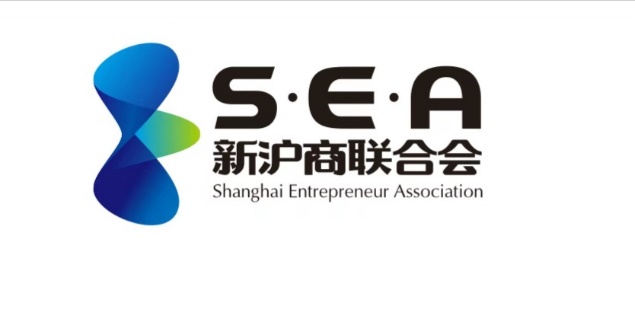 建设全球最具影响力的中国商会